Les structures   Métalliques, ioniques et covalentes= Classement selon l’énergie de liaison entre les particules
Covalente:           https://www.youtube.com/watch?v=gKZE6yp4fHw
Ionique:                https://www.youtube.com/watch?v=Mq0cT2HkaWs
Métallique:           https://www.youtube.com/watch?v=-msBDCC2LMAClassemen
LES STRUCTURES MÉTALLIQUES
Les structures cristallographiques des métaux comportent les réseaux cubiques (I et F) et le réseau hexagonal compact (HC).
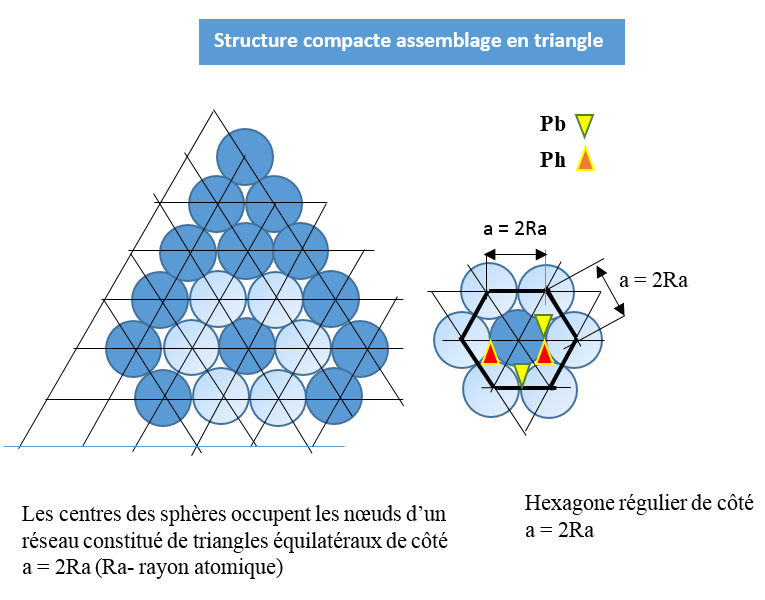 Figure 1a
Figure 1b
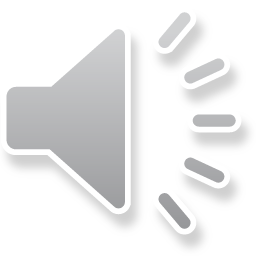 Caractéristiques cristallographiques
1- Le réseau cubique F (à faces centrées) : structure compacte.  Exemple: Fe, Cu, Ag, Au, Pt, Ni…
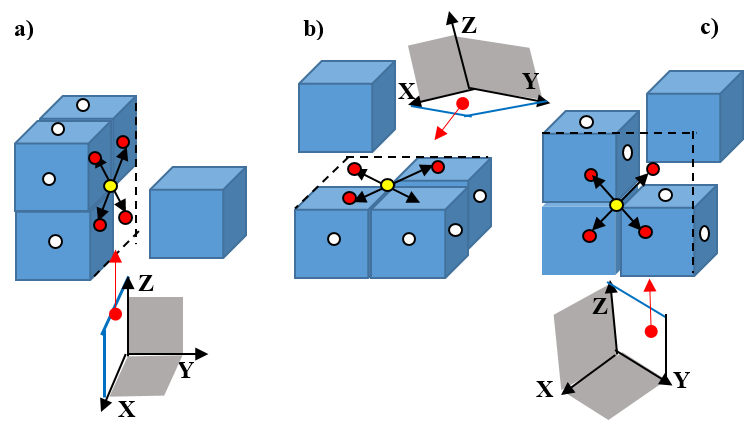 La coordination ou coordinence= 12
 Nombre de proches voisins
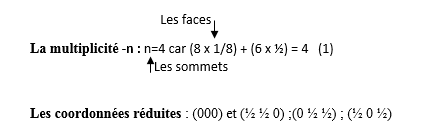 Figure 2
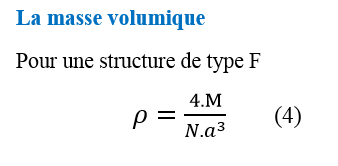 La compacité
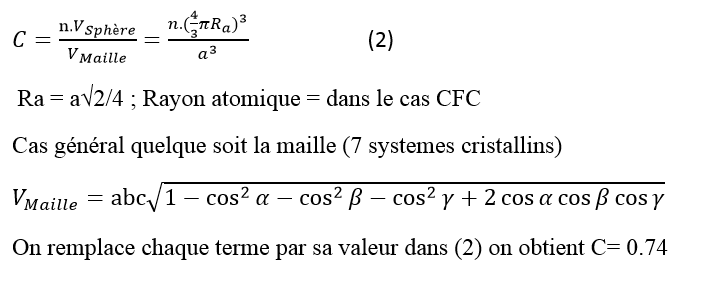 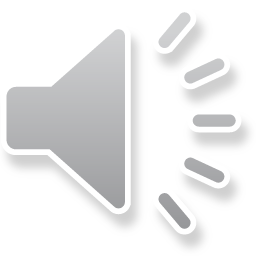 1- Le réseau cubique I (Centré) : structure semi-compacte.  Exemple: Feα, Li, Na, Rb, Cs, Ba, W…
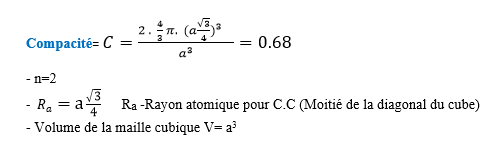 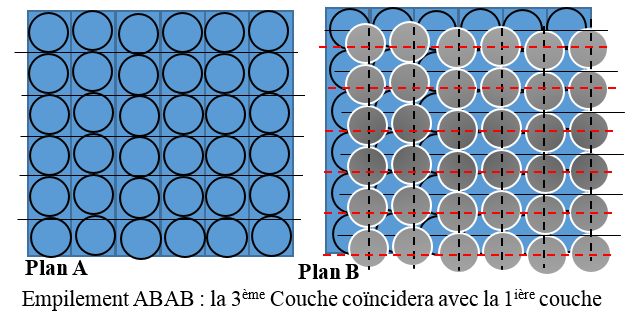 Q: Comment peut-on calculer la densité ? Rep: de la même façon que pour le réseau CFC; il faut changer seulement n=2
Figure 3
La coordination ou Coordinence = 8
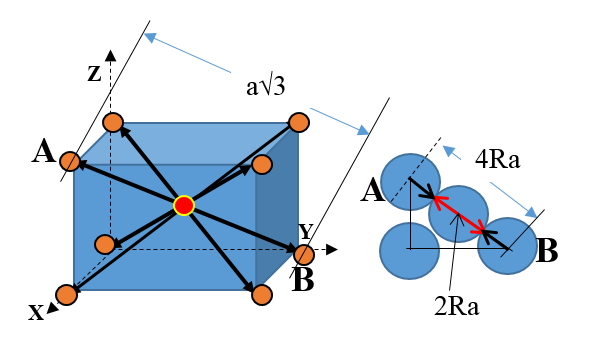 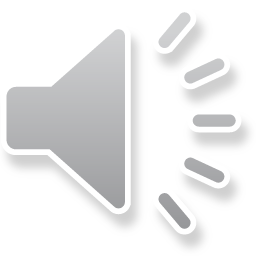 3- Le réseau hexagonal Hc ( structure compacte)  Exemple: Hg, Be, Ca Zn Cd…
Rappel: Le nombre de nœuds par prisme hexagonal= 6 atomes/M conv
Revoir le cours : voix_cours2_partII_3sur4
Figure 2c: Type I=3 ( au centre)
Type II= 1 (centre des bases= 2. 1/2)
Type III= 12 (Sommets du prime= 6 .  1/6 A sup et 6x1/6 A’ inf
Maille conventionnelle= Prisme hexagonal droit= 6 atomes Figure 5a
Maille élémentaire, Parallélépipède à base losange = 2 atomes Figure 5b
Prisme = 3 mailles élémentaires parallélépipède à base losange
Coordonnées réduites:
Quelles sont les coordonnées des atomes en rouge et en jaune?
Rep: Jaune= (000); Rouge= (2/3 1/3 ½)
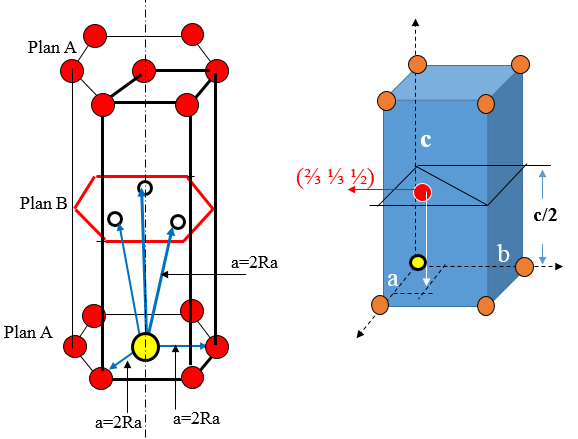 Figure 5a
Compacité
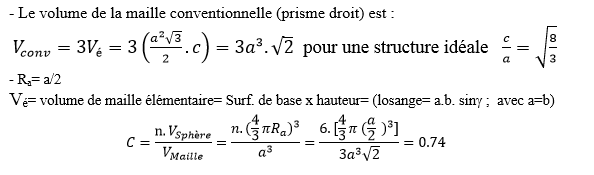 Figure 5b
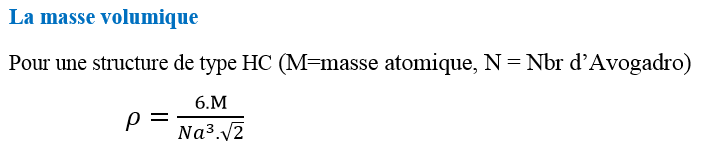 La coordination ou coordinence= 12
 Nombre de proches voisins pour une structure idéale
Pour l’atome en jaune il a 12 voisins à la distance d = a
 (6 sur le plan A3, 3 voisins sur le plan B au dessus et 3 voisins sur le plan B au dessous)
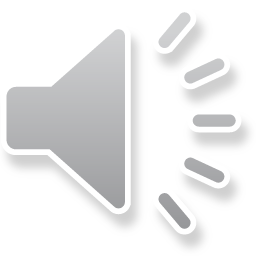